Suicide Prevention AMP Stand-up Discussion
April 25th, 2023
1
Agenda
Meeting Objective

To align on timeframe and key tasks for standing up a new portfolio
2
ISRM Pilot Portfolios
ISRM’s 4 Pilot Portfolios will test out different leadership, funding, and review models
Clinical Science 
R & D 
D
Clinical Science 
R & D 
D
Clinical Science 
R & D 
D
Clinical Science 
R & D 
D
Health Systems Broad Portfolio
Behavioral/Mental Health Broad Portfolio
Precision Oncology AMP
Pain / Opioid Use AMP
Director-led Model
Single Senior PM Model
Leadership Model
Rotational Model of 4 Scientific PMs
Single Senior PM Model
Competitive Budget
Funding Model
Competitive Budget
Defined Budget
Defined Budget
Standard Merit Review
Accelerated + Standard Merit Review
Review Process
Accelerated + Standard Merit Review
Standard Merit Review
1/31/2023
6/1/2023
Launch Date
11/1/2022
1/31/2023
3
ISRM Pilot Portfolio Data and Expected New AMP Stand-ups
ISRM’s 4 Pilot Portfolios will provide full data for analysis ~ April 2024
Clinical Science 
R & D 
D
Clinical Science 
R & D 
D
Clinical Science 
R & D 
D
Clinical Science 
R & D 
D
Behavioral/Mental Health Broad Portfolio

April 1, 2024
Precision Oncology AMP


Sep 1, 2023
Pain / Opioid Use AMP


April 1, 2024
Health Systems Broad Portfolio


Oct 1, 2023
Data Expected
Expected timeframe for new AMP stand-ups is 2024 – after testing pilot portfolios and analyzing data
4
What does it mean to fully stand-up a new portfolio?
3 Basic Steps to Stand up a New Portfolio
Estimated Time: 7 Months
Month 1
Assess rationale for new portfolio
Develop workplan to include meetings and production of documents and processes
Meetings may include:
CRADO
ISRM Leadership (Cadence TBD)
HR (Cadence TBD)
Finance (Cadence TBD)
Regulatory Review – IACUC, IRB
Work Groups (Cadence TBD)
Executive Committee (Cadence TBD)
5
What does it mean to fully stand-up a new portfolio?
3 Basic Steps to Stand up a New Portfolio
Estimated Time: 7 Months
Months 2-7
3. Produce Documents and Processes
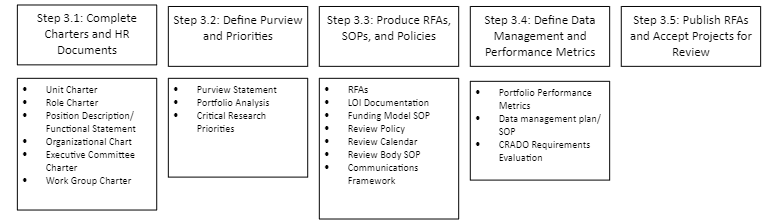 6
Questions
Thank You
Questions?
7